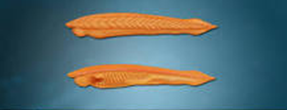 KORDATET
Përshkruani ndërtimin e brendshëm të trupit të amfioksit.
     Sqaroni me nga së paku dy argumente, pse amfioksi për nga niveli i zhvillimit qëndron ndërmjet parruazorëve dhe rruazorëve.
KORDATET
Shpjegoni prejardhjen e emrit kordat të këtyre shtazëve.
     Dalloni shtazët që kanë kordë prej shtazëve që kanë bosht kurrizor.
     Përshkruani pamjen e jashtme të trupit të amfioksit.
Ndërtimi i trupit të amfioksit
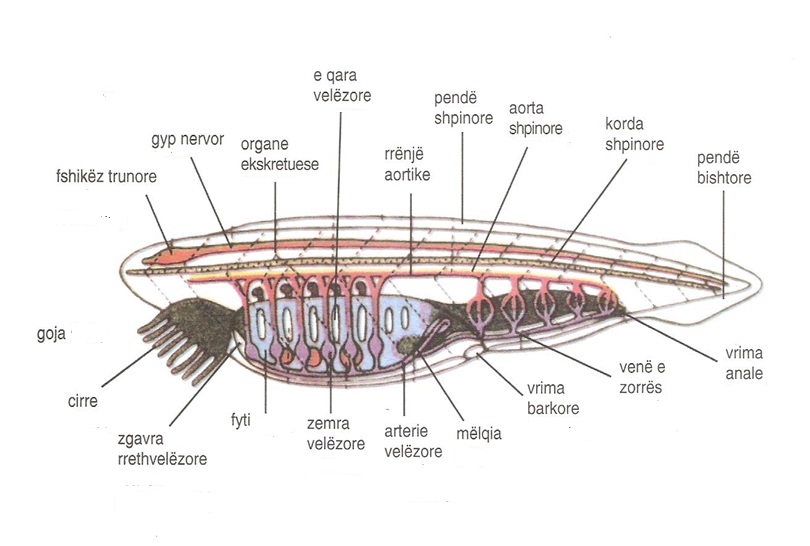